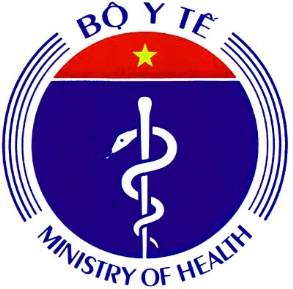 MỘT SỐ NỘI DUNG VỀ TÀI CHÍNH QUY ĐỊNH TẠI LUẬT KHÁM BỆNH CHỮA BỆNH SỐ 15/2023/QH13
Vụ Kế hoạch Tài chính
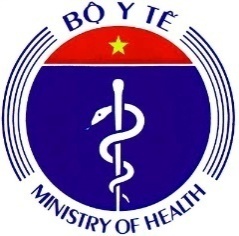 NỘI DUNG CHÍNH
Quy định điều kiện bảo đảm về tài chính từ Điều 106 – Điều 111. 
Điều 106: Nguồn tài chính cho cơ sở KCB
Điều 107: Nguồn NSNN chi cho KCB
Điều 108: Quy định về tự chủ
Điều 109: Xã hội hóa trong hoạt động KBCB
Điều 110: Giá dịch vụ y tế đối với cơ sở KBCB
Quy định về cơ chế, nội dung chi phí tại một số Điều khoản khác:
Điều 61: Bảo đảm kinh phí cho hoạt động cấp cứu
Điều 72: Chi phí nuôi dưỡng, chăm sóc, KBCB đối với người bệnh không có thân nhân
Điều 73: Chi phí mai táng đối với trường hợp tử vong tại cơ sở mà không có người nhận
Điều 105: Kinh phí đào tạo người hành nghề
Điều 117: Cơ chế tài chính đối với hoạt động KBCB trong trường hợp xảy ra thiên tai, thảm họa, dịch bệnh truyền nhiễm thuộc nhóm A và tình trạng khẩn cấp
4
Vụ KHTC - BYT
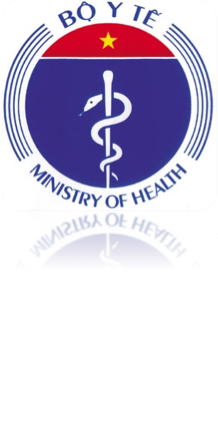 1. Điều 106. Nguồn tài chính cho KBCB.
1. Các nguồn tài chính cho KBCB bao gồm:
a) Ngân sách nhà nước;
b) Quỹ bảo hiểm y tế;
c) Kinh phí chi trả của người bệnh;
d) Viện trợ, tài trợ, hỗ trợ của tổ chức, cá nhân trong nước và nước ngoài theo quy định của pháp luật;
đ) Nguồn tài chính hợp pháp khác.

   2. Cơ sở KBCB thực hiện chế độ tài chính, kế toán, kiểm toán, thuế, định giá tài sản và công khai tài chính theo quy định của pháp luật.
Contents 2
Contents 1
Vụ KHTC-BYT
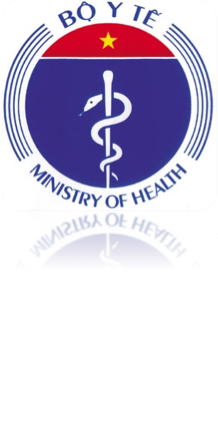 2. Điều 107. NSNN chi cho KBCB
1. Chi cho cơ sở KBCB thực hiện việc cung cấp dịch vụ KBCB thuộc danh mục dịch vụ KBCB sử dụng NSNN theo quy định của pháp luật và thực hiện nhiệm vụ do cơ quan NN có thẩm quyền đặt hàng, giao nhiệm vụ.
2. Chi hỗ trợ cơ sở KBCB của Nhà nước theo quy định của pháp luật về NSNN, pháp luật về cơ chế tự chủ về tài chính đối với đơn vị SNCL, bao gồm bảo đảm chi thường xuyên cho cơ sở KBCB của Nhà nước trong trường hợp không cân đối được chi thường xuyên. 
3. Chi đầu tư phát triển cơ sở KBCB.
4. Chi đóng, hỗ trợ tiền đóng BHYT cho đối tượng được Nhà nước đóng hoặc hỗ trợ theo quy định của pháp luật về bảo hiểm y tế.
Contents 2
Contents 1
Vụ KHTC-BYT
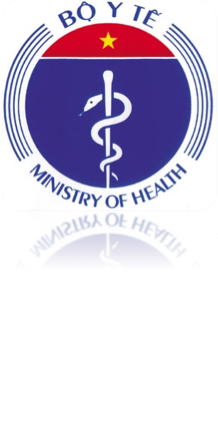 3. Điều 108. Quy định về tự chủ đối với cơ sở KBCB của Nhà nước
1. Cơ sở KBCB của Nhà nước được Nhà nước bảo đảm kinh phí để thực hiện chức năng, nhiệm vụ do cơ quan nhà nước có thẩm quyền giao; có trách nhiệm sử dụng hiệu quả các nguồn tài chính theo quy định của pháp luật, phát huy tiềm năng, thế mạnh, nâng cao chất lượng KBCB.
2. Cơ sở KBCB thực hiện tự chủ được tự chủ trong quyết định về tổ chức và nhân sự, thực hiện nhiệm vụ, phát triển các hoạt động chuyên môn, các hoạt động khác phục vụ KBCB theo quy định.
Contents 2
Contents 1
Vụ KHTC-BYT
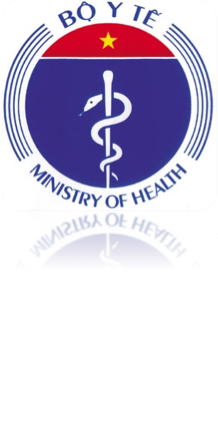 3. Điều 108. Quy định về tự chủ đối với cơ sở KBCB của Nhà nước
3. Cơ sở KBCB thực hiện tự chủ về tài chính theo quy định của PL (hiện nay NĐ 60/2021/NĐ-CP) và các nội dung sau:
a) Quyết định nội dung thu, mức thu của các dịch vụ, hàng hóa liên quan đến hoạt động KBCB phục vụ người bệnh, thân nhân của người bệnh theo quy định của pháp luật, trừ dịch vụ, hàng hóa do Nhà nước định giá; 
b) Quyết định sử dụng nguồn thu hợp pháp để đầu tư các dự án thực hiện hoạt động KBCB theo quy định của pháp luật;
c) Quyết định nội dung chi và mức chi từ nguồn thu dịch vụ KBCB và thu sự nghiệp, nguồn kinh phí đặt hàng theo quy chế chi tiêu nội bộ của cơ sở KBCB phù hợp với quy định của pháp luật và khả năng tài chính của cơ sở;
Contents 2
Contents 1
Vụ KHTC-BYT
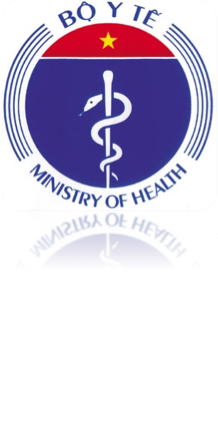 3. Điều 108. Quy định về tự chủ đối với cơ sở KBCB của Nhà nước
3. Cơ sở KBCB thực hiện tự chủ về tài chính (hiện nay là NĐ 60/2021/NĐ-CP) theo quy định của PL và các nội dung sau (tiếp):
d) Quyết định sử dụng tài sản công theo quy định của pháp luật nhằm mục đích phát triển hoạt động KBCB theo nguyên tắc bảo toàn, phát triển; tiếp nhận, quản lý, khai thác, sử dụng các TS do tổ chức, cá nhân cho, tặng trên nguyên tắc công khai, minh bạch và không ràng buộc lợi ích giữa các bên;
đ) Cơ sở KBCB tự bảo đảm chi đầu tư và chi TX được quyết định giá dịch vụ KBCB nhưng không vượt quá giá dịch vụ KBCB tương ứng do Bộ trưởng Bộ Y tế quy định, trừ giá dịch vụ KBCB theo yêu cầu và giá dịch vụ KBCB hình thành từ hoạt động hợp tác theo hình thức đối tác công tư.
Contents 2
Contents 1
Vụ KHTC-BYT
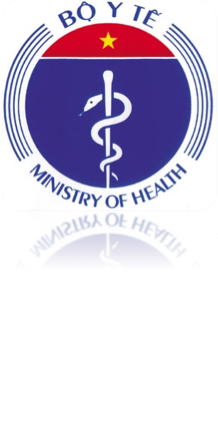 4. Điều 109. Xã hội hóa trong hoạt động KBCB
1. Tổ chức, gia đình và cá nhân có trách nhiệm tự chăm lo sức khỏe, phát hiện bệnh sớm cho thành viên trong tổ chức, gia đình và bản thân; tham gia cấp cứu, hỗ trợ giải quyết các trường hợp xảy ra tai nạn, thương tích tại cộng đồng và tham gia hoạt động KBCB khi có sự huy động của cơ quan, người có thẩm quyền.
2. Nhà nước thực hiện đa dạng hóa các loại hình dịch vụ KBCB; tổ chức, cá nhân tham gia xây dựng cơ sở KBCB được hưởng chính sách ưu đãi theo quy định của pháp luật về xã hội hóa, bảo đảm nguyên tắc công khai, minh bạch, bình đẳng, bền vững, hiệu quả, hài hòa lợi ích giữa Nhà nước, nhà đầu tư, người bệnh và cộng đồng; khuyến khích cơ sở KBCB tư nhân hoạt động KBCB nhân đạo, không vì mục đích lợi nhuận; khuyến khích thành lập quỹ hỗ trợ KBCB.
Contents 2
Contents 1
Vụ KHTC-BYT
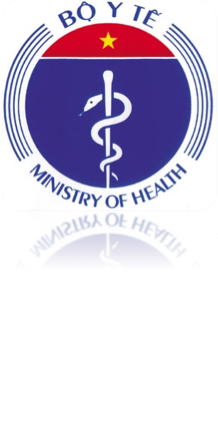 4. Điều 109. Xã hội hóa trong hoạt động KBCB (tiếp)
3. Hình thức thu hút nguồn lực xã hội gồm:
a) Đầu tư thành lập cơ sở KBCB tư nhân;
b) Đầu tư theo phương thức đối tác công tư; 
c) Vay vốn để đầu tư công trình hạ tầng, thiết bị y tế;
d) Thuê, cho thuê TS, dịch vụ lâm sàng, DV cận lâm sàng, dịch vụ phi y tế, dịch vụ nhà thuốc, quản lý vận hành cơ sở KBCB;
đ) Mua trả chậm, trả dần; thuê, mượn thiết bị y tế;
e) Tài trợ, viện trợ từ các tổ chức, cá nhân trong nước và NN;
g) Hình thức khác theo quy định của PL về quản lý, sử dụng TSC và quy định khác của pháp luật có liên quan.
4. Việc thực hiện thu hút nguồn lực xã hội trong hoạt động KBCB thực hiện theo quy định của pháp luật.
Contents 2
Contents 1
Vụ KHTC-BYT
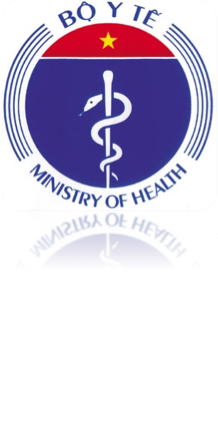 5. Điều 110. Giá dịch vụ khám bệnh, chữa bệnh
Luật đã quy định rõ: 
	- Giá dịch vụ
	- Giá thành
	- Định giá

1. Giá dịch vụ KBCB bao gồm các yếu tố sau đây:
a) Giá thành toàn bộ của dịch vụ KBCB;
b) Tích lũy hoặc lợi nhuận dự kiến (nếu có); 
c) Các nghĩa vụ tài chính theo quy định của pháp luật.
Contents 2
Contents 1
Vụ KHTC-BYT
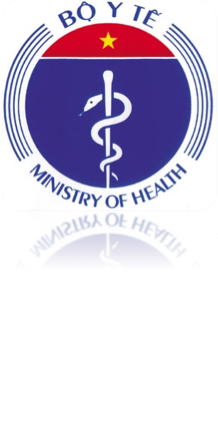 5. Điều 110. Giá dịch vụ khám bệnh, chữa bệnh
2. Giá thành toàn bộ của dịch vụ KBCB bao gồm các chi phí:
a) Chi phí nhân công bao gồm tiền lương, tiền công phù hợp với loại hình cung cấp dịch vụ, các khoản đóng góp theo lương và các khoản phụ cấp theo quy định;
b) Chi phí trực tiếp bao gồm chi phí thuốc, hóa chất, máu, chế phẩm máu và chi phí nguyên liệu, vật liệu, công cụ, dụng cụ, nhiên liệu, năng lượng và các khoản chi phí trực tiếp khác;
c) Chi phí khấu hao thiết bị y tế, tài sản cố định;
d) Chi phí quản lý gồm: chi phí duy tu, bảo dưỡng thiết bị y tế, TSCĐ, chi phí bảo vệ môi trường, KSNK, chi phí đào tạo, NCKH, công nghệ thông tin, chi phí mua bảo hiểm trách nhiệm nghề nghiệp, chi phí quản lý chất lượng, lãi vay (nếu có) và các chi phí khác.
Contents 2
Contents 1
Vụ KHTC-BYT
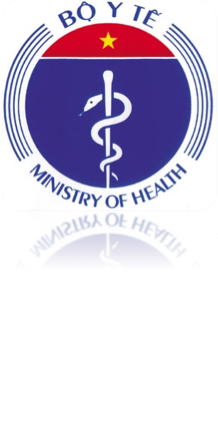 5. Điều 110. Giá dịch vụ khám bệnh, chữa bệnh
3. Nguyên tắc định giá bảo đảm phù hợp với loại hình cung cấp dịch vụ KBCB:
a) Bù đắp chi phí thực hiện và phù hợp với quy định tại điểm b và điểm c khoản 4 Điều này;
b) Hài hòa lợi ích của Nhà nước, quyền và lợi ích hợp pháp của cơ sở KBCB và người bệnh;
c) Rà soát các yếu tố hình thành giá để điều chỉnh trong trường hợp cần thiết. 
4. Căn cứ định giá: 
a) Yếu tố hình thành giá dịch vụ KBCB tại thời điểm định giá;
b) Quan hệ cung cầu, khả năng chi trả của người bệnh;
c) Chủ trương, chính sách, pháp luật về tự chủ, chủ trương, CS phát triển KTXH của Nhà nước trong từng thời kỳ theo lộ trình tính đúng, tính đủ giá KBCB do Chính phủ quy định.
Contents 2
Contents 1
Vụ KHTC-BYT
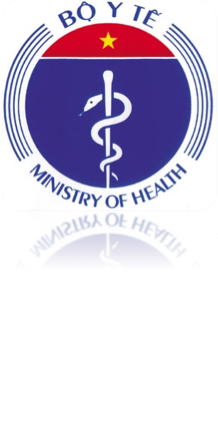 5. Điều 110. Giá dịch vụ khám bệnh, chữa bệnh
5. Bộ trưởng Bộ Y tế có trách nhiệm chủ trì phối hợp với Bộ trưởng Bộ Tài chính quy định phương pháp định giá đối với dịch vụ khám bệnh, chữa bệnh;
6. Thẩm quyền định giá dịch vụ KBCB (k5,6,7)
a) Giá thanh toán bảo hiểm y tế và DV do NSNN thanh toán:
- Bộ trưởng Bộ Y tế quy định giá cụ thể đối với các cơ sở KBCB thuộc Bộ Y tế và các Bộ khác.
- HĐND cấp tỉnh quy định giá các cơ sở của NN trên địa bàn quản lý thuộc phạm vi được phân quyền nhưng không được vượt quá giá do Bộ trưởng BYT quy định đối với các cơ sở KBCB thuộc Bộ Y tế và các Bộ khác.
Contents 2
Contents 1
Vụ KHTC-BYT
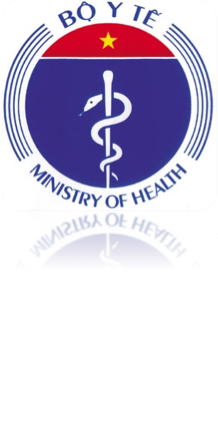 5. Điều 110. Giá dịch vụ khám bệnh, chữa bệnh
6. Thẩm quyền định giá dịch vụ KBCB
b) Giá dịch vụ KBCB không thuộc phạm vi thanh toán của quỹ BHYT mà không phải là dịch vụ KBCB theo yêu cầu:
- Dịch vụ thuộc danh mục do Quỹ BHYT: Cơ sở KBCB của Nhà nước áp dụng giá cụ thể theo mức giá đã được cấp có thẩm quyền quyết định cho đối tượng BHYT.
- Dịch vụ ko thuộc danh mục BHYT: Bộ trưởng Bộ Y tế quy định giá cụ thể đối với các cơ sở thuộc Bộ Y tế và các Bộ khác; HĐND tỉnh quy định giá cụ thể đối với cơ sở trên địa bàn quản lý nhưng không được vượt quá giá do Bộ trưởng BYT quy định.
c) Giá dịch vụ KBCB theo yêu cầu:
- Cơ sở khám bệnh, chữa bệnh của Nhà nước quyết định và phải kê khai giá, niêm yết công khai giá dịch vụ khám bệnh, chữa bệnh theo yêu cầu.
Contents 2
Contents 1
Vụ KHTC-BYT
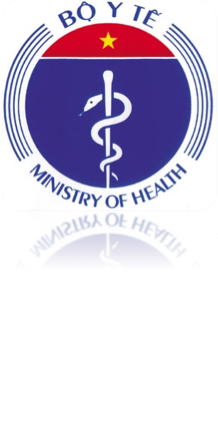 5. Điều 110. Giá dịch vụ khám bệnh, chữa bệnh
8. Cơ sở khám bệnh, chữa bệnh tư nhân được quyền quyết định và phải kê khai giá, niêm yết công khai giá dịch vụ khám bệnh, chữa bệnh. 
9. Cơ sở khám bệnh, chữa bệnh được đầu tư theo phương thức đối tác công tư quyết định giá dịch vụ khám bệnh, chữa bệnh theo pháp luật về đầu tư theo phương thức đối tác công tư.
Contents 2
Contents 1
Vụ KHTC-BYT
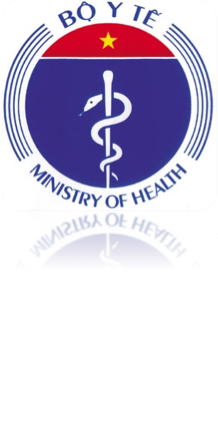 6. Điều 111. Quỹ hỗ trợ khám bệnh, chữa bệnh
1. Quỹ hỗ trợ KBCB được thành lập để hỗ trợ chi phí KBCB cho người bệnh có hoàn cảnh khó khăn hoặc không có khả năng chi trả chi phí KBCB; chi trả cho các trường hợp rủi ro nghề nghiệp trong KBCB và các hoạt động khác phục vụ cho công tác KBCB .
2. Quỹ hỗ trợ khám bệnh, chữa bệnh gồm các loại sau đây:
	- Quỹ do tổ chức, cá nhân thành lập được tổ chức, hoạt động và quản lý theo quy định PL về quỹ xã hội, quỹ từ thiện; 
	- Quỹ do cơ sở KBCB thành lập từ nguồn tài trợ, viện trợ của các tổ chức, cá nhân, nguồn kinh phí của cơ sở KBCB (nếu có) và các nguồn kinh phí khác theo quy định: tổ chức, hoạt động và quản lý theo quy định tại quy chế chi tiêu nội bộ của ĐV và phù hợp với quy định của pháp luật.
Contents 2
Contents 1
Vụ KHTC-BYT
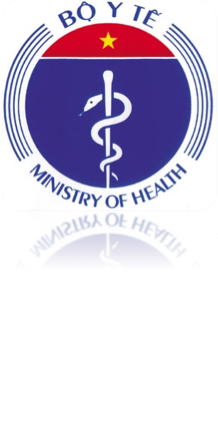 7. Quy định liên quan đến tài chính trong các Điều khác của Luật
Điều 61: Bảo đảm kinh phí cho hoạt động cấp cứu
Điều 72: Chi phí nuôi dưỡng, chăm sóc, KBCB đối với người bệnh không có thân nhân
Điều 73: Chi phí mai táng đối với trường hợp tử vong tại cơ sở mà không có người nhận
Điều 105: KP hỗ trợ đào tạo, cấp học bổng, sinh hoạt phí cho người học chuyên ngành tâm thần, giải phẫu bệnh, pháp y, pháp y, pháp y tâm thần, truyền nhiễm và hồi sức cấp cứu.
Điều 117: Cơ chế tài chính đối với hoạt động KBCB trong trường hợp xảy ra thiên tai, thảm họa, dịch bệnh truyền nhiễm thuộc nhóm A và tình trạng khẩn cấp.
Luật giao Chính phủ hướng dẫn chi tiết: Bộ Y tế đang triển khai thực hiện.
Contents 2
Contents 1
Vụ KHTC-BYT
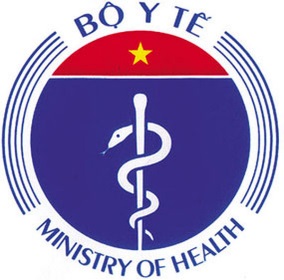